DAC WebcastMarch 14, 2024
Jennifer Stafford, Ed.D, Director
   Division of Assessment and Accountability Support
Office of Assessment and Accountability
Agenda
ACT Updates
Kentucky Summative Assessment (KSA) Office Hours
Alternate Kentucky Summative Assessment (AKSA) Update
Student Data Review and Rosters (SDRR) Updates 
ACCESS Updates 
K Screen Update
ACT Updates
Christen Roseberry, Program Consultant 
Office of Assessment and Accountability
2024 Spring Junior ACT State Administration - Deadlines
2024 Spring Junior ACT State Administration: Office Hour
ACT/OAA Office Hour  - 
Wednesday, March 20 - 11 a.m.- 12 p.m. ET
KSA Office Hours
Lisa Jett, Program Consultant 
Office of Assessment and Accountability
KSA Office Hour – First Session
Wednesday, March 27, 10-11 a.m. ET (Microsoft Teams link to be sent in upcoming Monday DAC Email)
Agenda: 
Pearson Demonstration/Tutorial in PAN
Creating Classes
Adding Students 
Creating and Editing Test Sessions
Q and A (open to all questions related to PAN, TestNav and KSA Administration) 
2024 KSA Office Hour Session 1 Form was shared in the March 4 Monday DAC Email to submit questions early 
Additional Office Hours – April 17 and May 15
AKSA Update
Krista Mullins, Program Consultant 
Office of Assessment and Accountability
AKSA Timeline Reminders
TAR training closes March 25.
Materials for Window 2 ship the week of March 25 or April 1.
SRD opens for score entry April 15.
Student Deletion Window begins April 15.
Window 2 runs from April 15-May 24.
TAR administration ends May 24.
Last day to enter scores in SRD for Window 2 and TAR is May 31.
Last day to delete students from SRD is May 31.
AKSA Office Hour
Monday, March 18, 1-2 p.m. ET (Access to the Teams meeting was sent in the Monday DAC email and Special Alternate email on March 11.)
Agenda:
Shipping Materials
New Teachers or Students
Makeups
Field Test 
Entering scores in SRD
For any questions you would like to be discussed, please complete the Questions for AKSA Office Hour Form (this was also sent in the Monday DAC email and Special Alternate email on March 11).
Student Data Review and Roster (SDRR) Application Updates
Ben Riley, Systems IT Consultant
Office of Assessment and Accountability
KSA District Test Collection
KSA test windows for elementary, middle and high schools are collected in SDRR. 
District level users can make changes to the KSA test windows.
School level users will have read-only access and cannot make changes to the KSA test windows.
Collection window opened on March 12 and closes on March 28
District Test Windows in SDRR
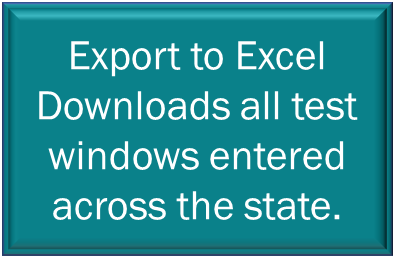 ACCESS Updates
Lisa Jett, Program Consultant
Office of Assessment and Accountability
ACCESS for ELLs
Materials Returned
Data Validation in WIDA Assessment Management System (AMS)
March 20-April 3 is the window
Last Opportunity with Data Recognition Corporation (DRC) to
Correct any student demographics
Fix Duplicate Records- students first and last name, birthdate, SSID, grade, school and district
Students need invalidating
Score Reports in WIDA AMS
ACCESS
Online-April 26
Paper-May 8
WIDA Alternate ACCESS
Online-Sept. 11
Paper- Sept. 26
K Screen Updates
Lisa Jett, Program Consultant
Office of Assessment and Accountability
K Screen Ordering Window
The ordering window runs from March 15 – March 29.
Curriculum Associates anticipates shipping to begin the week of May 13th.
District Assessment Coordinators may order K Screen materials using The 2024-2025 K Screen Order Submission Form.
Please contact Lisa Jett with any questions concerning K Screen ordering
Questions and Answers
Please send questions or comments to dacinfo@education.ky.gov.
   
The next monthly DAC Webcast is scheduled for April 11 at 11 a.m. ET.


Thank you for your participation!
Division of Assessment and Accountability Support